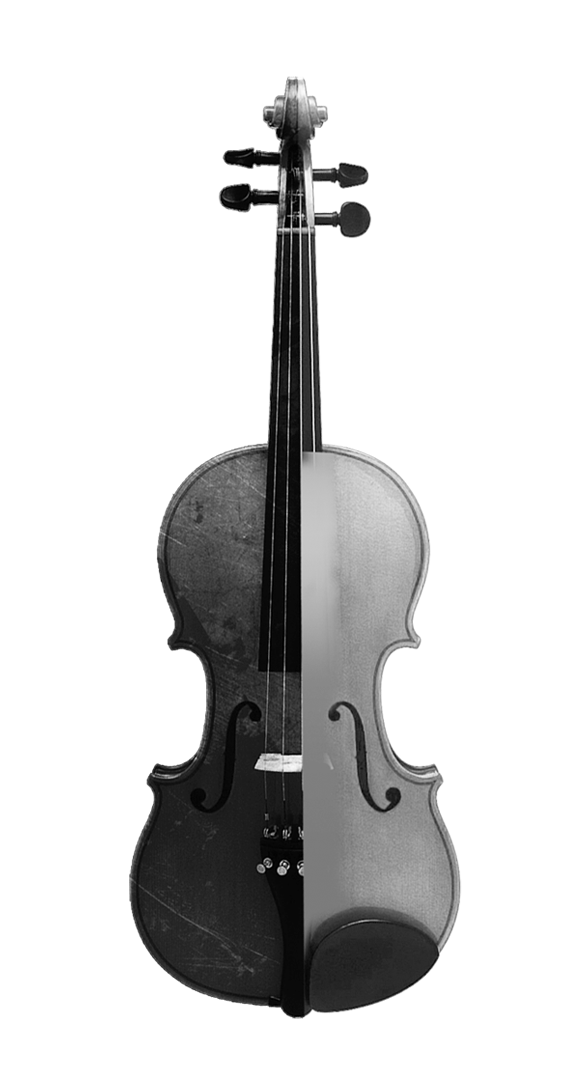 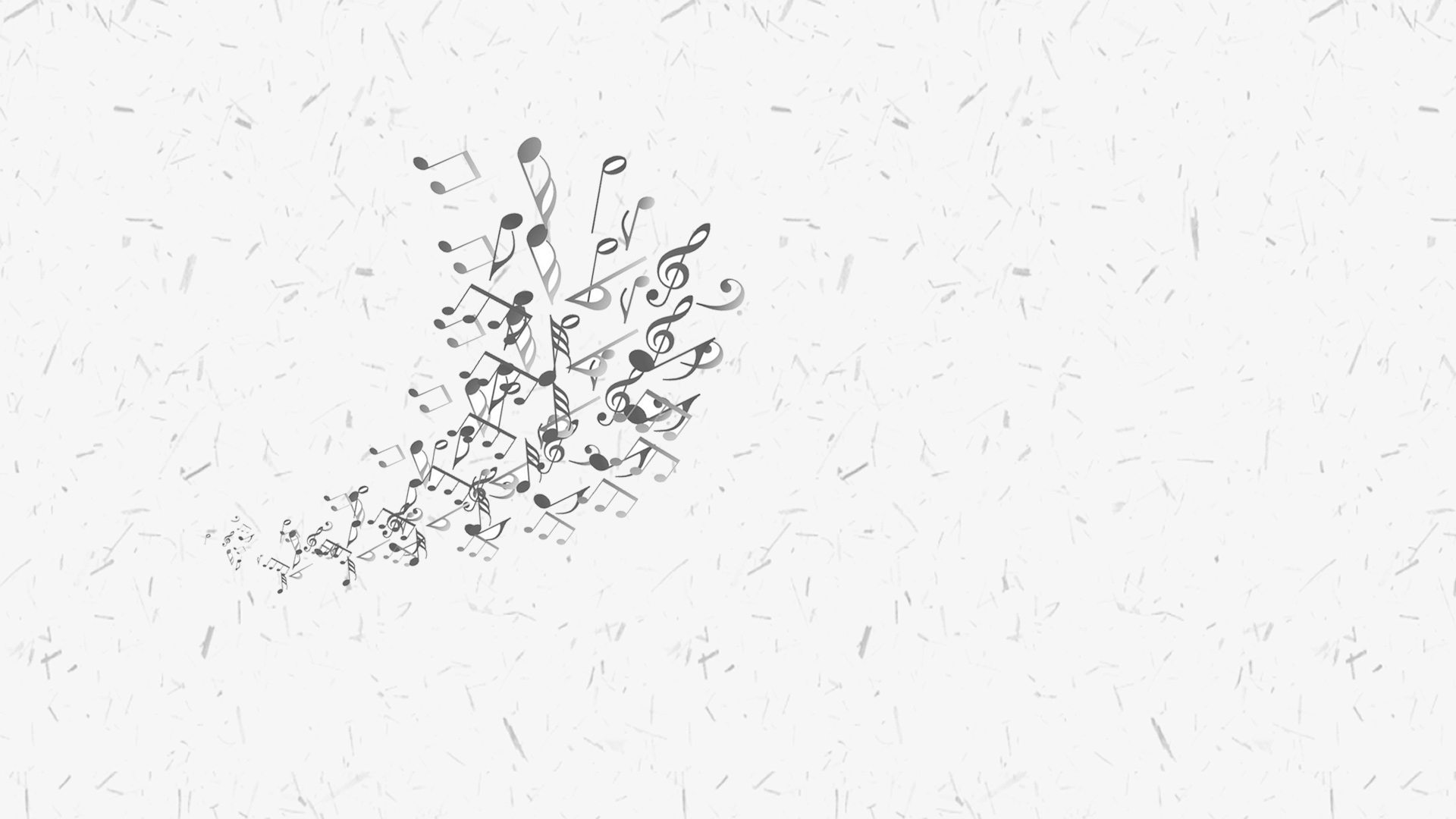 音乐演奏PPT模板
THE PIANO MUSIC PPT TEMPLATE
Dragon Boat Festival every the 5th day of the fifth month 
of the Chinese lunar calendar, 
was originally a summer holiday from plague, 
later Chu poet Qu
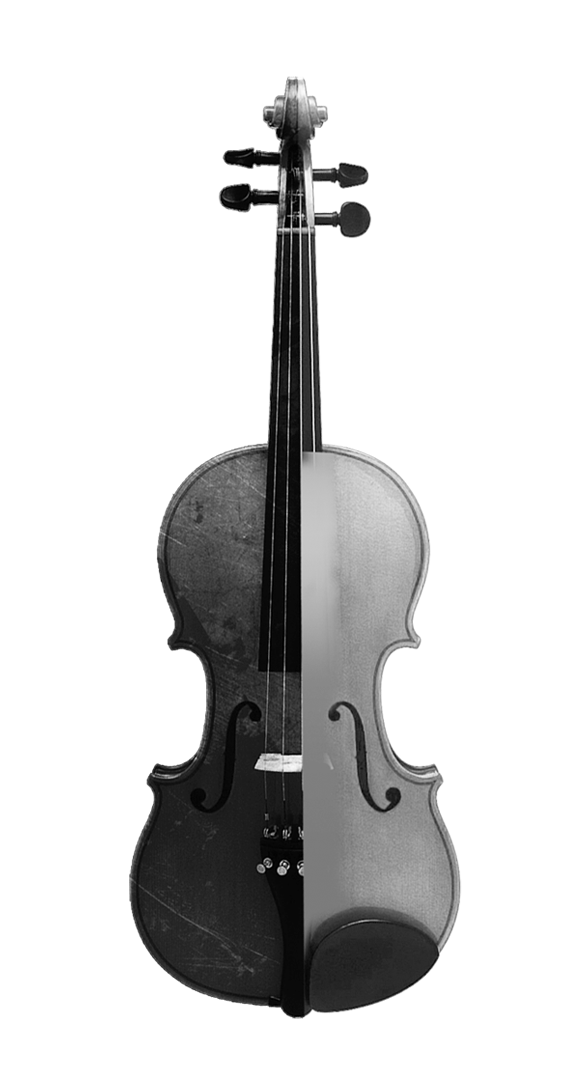 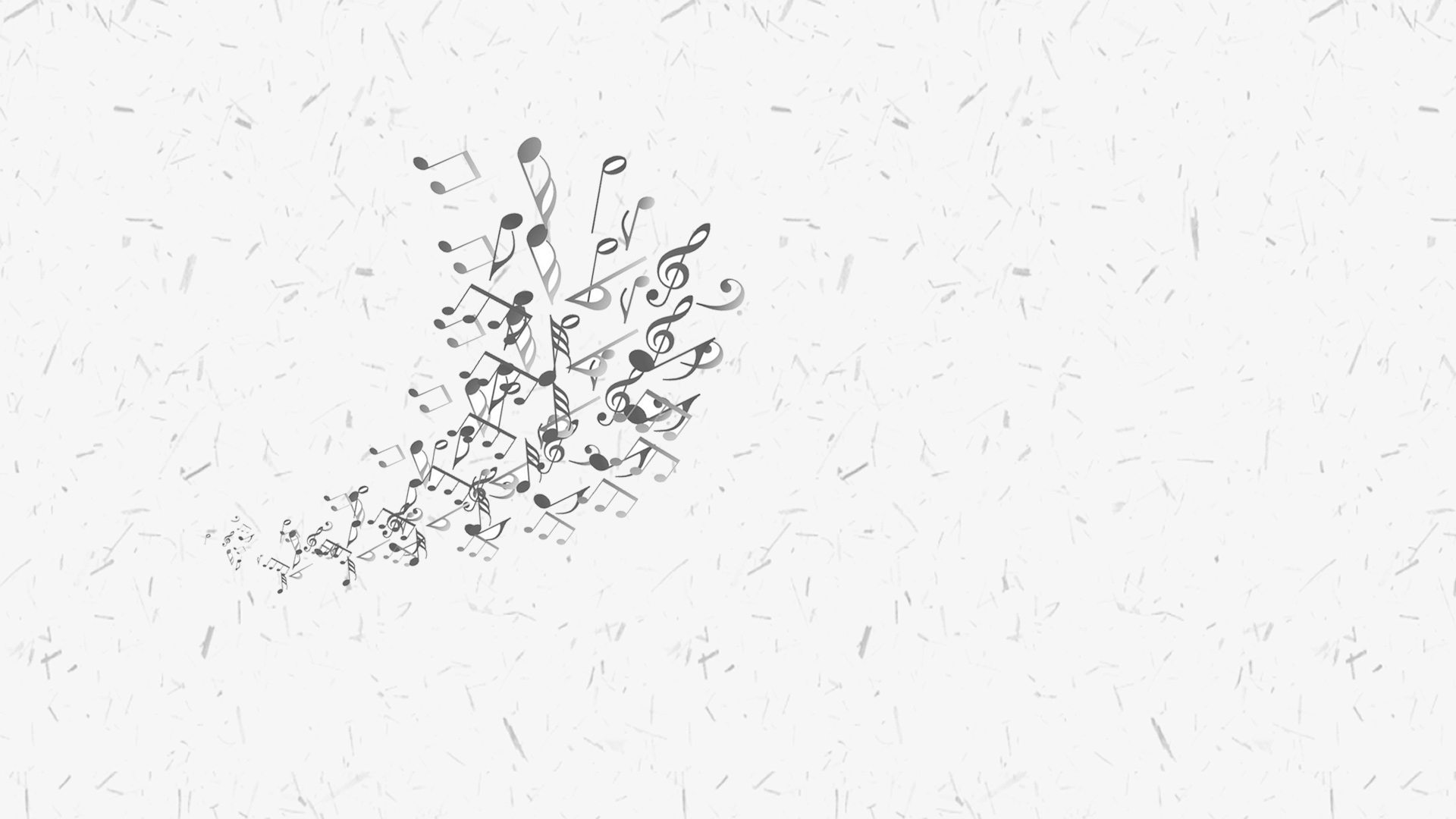 目
录
1
2
4
3
加入文字描述Add text
加入文字描述Add text
加入文字描述Add text
加入文字描述Add text
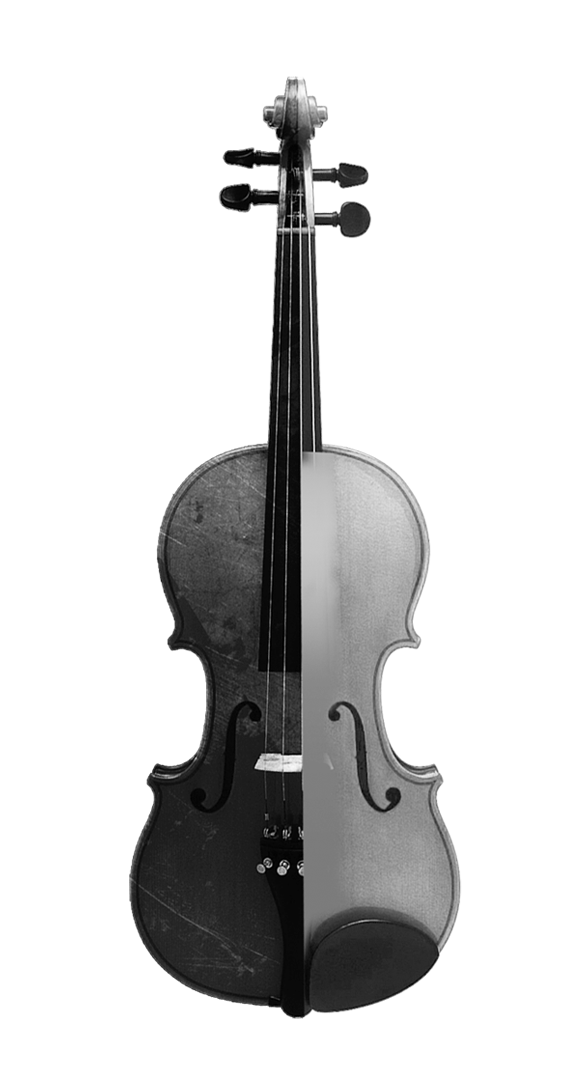 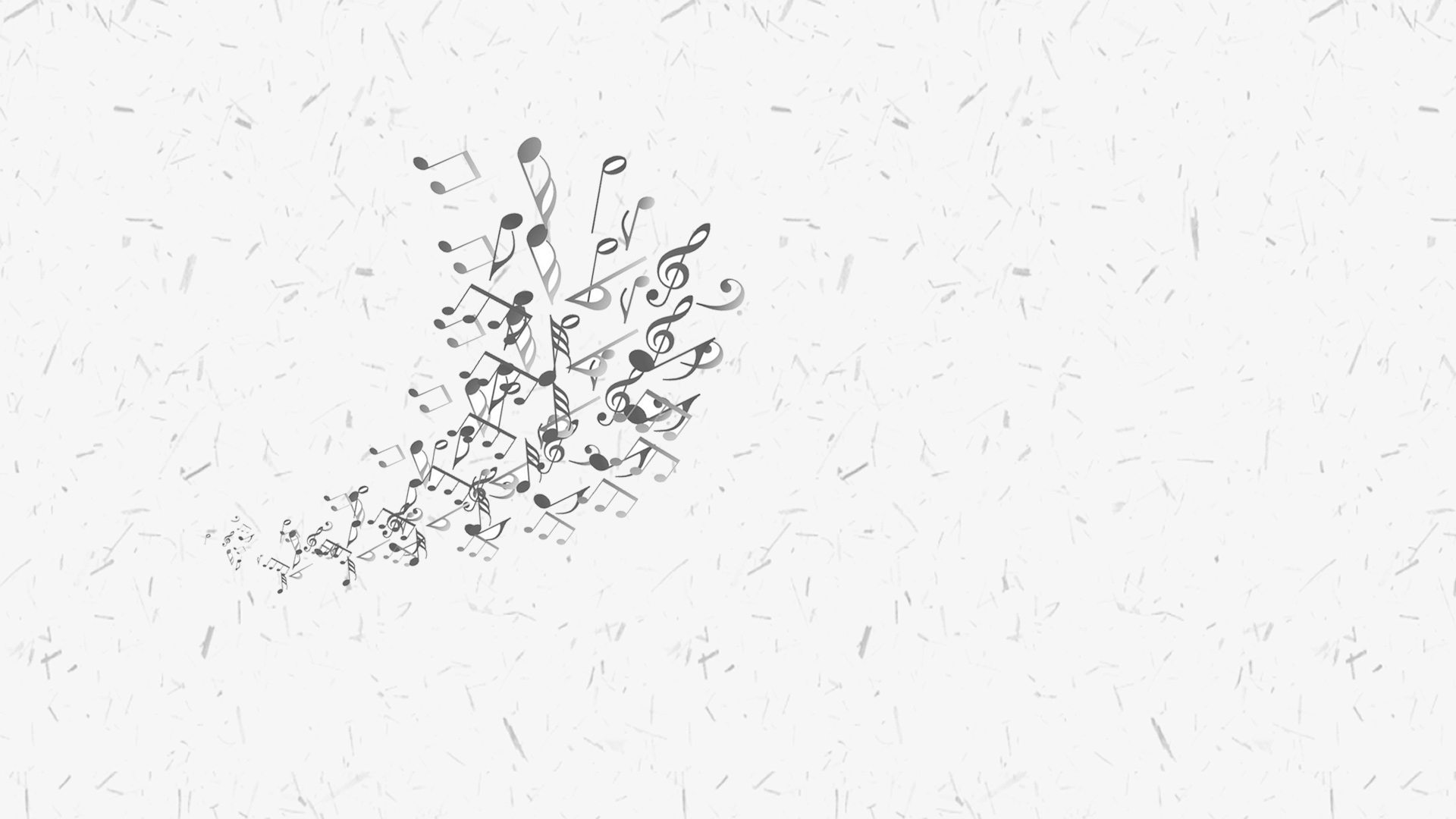 第一章
1
2
4
3
加入文字描述Add text
加入文字描述Add text
加入文字描述Add text
加入文字描述Add text
输入相关标题
输入相关标题
输入相关标题
加入标题描述
这里输入简单的文字概述这里输入简单文字概述简单的文字概述这里输入简单的文字概述这里输入简单
这里输入简单的文字概述这里输入简单文字概述简单的文字概述这里输入简单的文字概述这里输入简单
这里输入简单的文字概述这里输入简单文字概述简单的文字概述这里输入简单的文字概述这里输入简单
CLICK TO ADD CAPTION TEXT
加入标题
加入标题描述
CLICK TO ADD CAPTION TEXT
点击添加文本
点击添加文字，点击添加文字
添加内容
点击添加文本
点击添加文字，点击添加文字
点击添加文本
点击添加文字，点击添加文字
加入标题描述
CLICK TO ADD CAPTION TEXT
加入你的
标题描述
加入你的
标题描述
加入你的
标题描述
加入你的
标题描述
加入你的
标题描述
加入你的
标题描述
加入标题描述
CLICK TO ADD CAPTION TEXT
SUPPLIER
加入标题描述
CONTROL
FACTORY
Add Your Text Here.Your text and paste it here.Text or Copy Your text and paste it here
SUPPLY
CHAIN
加入标题描述
EVALUATE
REVISED
Add Your Text Here.Your text and paste it here.Text or Copy Your text and paste it here
加入标题描述
CLICK TO ADD CAPTION TEXT
加入标题描述
Lorem ipsum dolor sit amet, consectetuer adipiscing elit.
加入标题描述
Lorem ipsum dolor sit amet, consectetuer adipiscing elit.
加入标题描述
Lorem ipsum dolor sit amet, consectetuer adipiscing elit.
加入标题描述
Lorem ipsum dolor sit amet, consectetuer adipiscing elit.
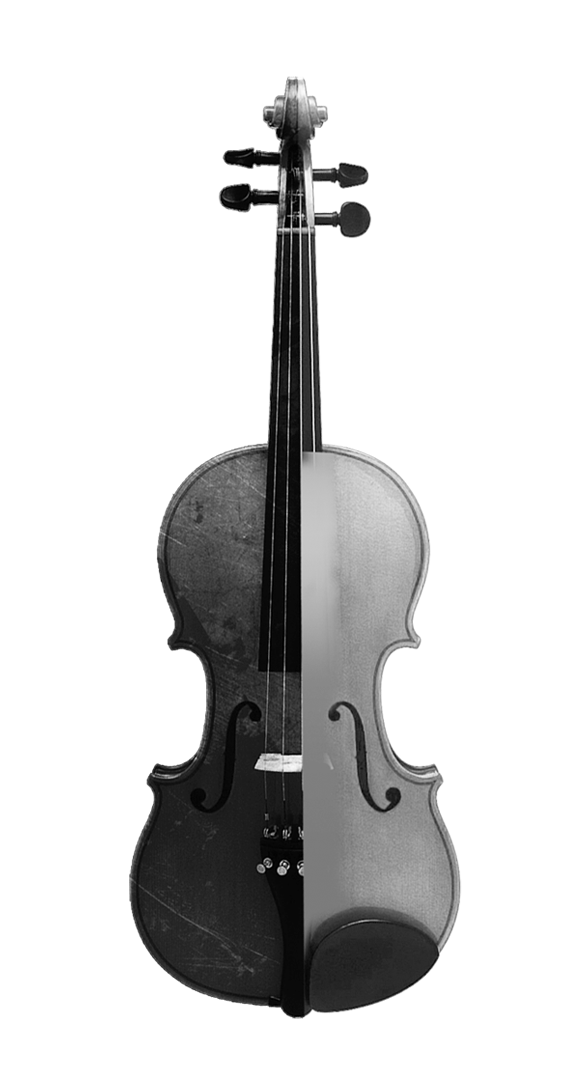 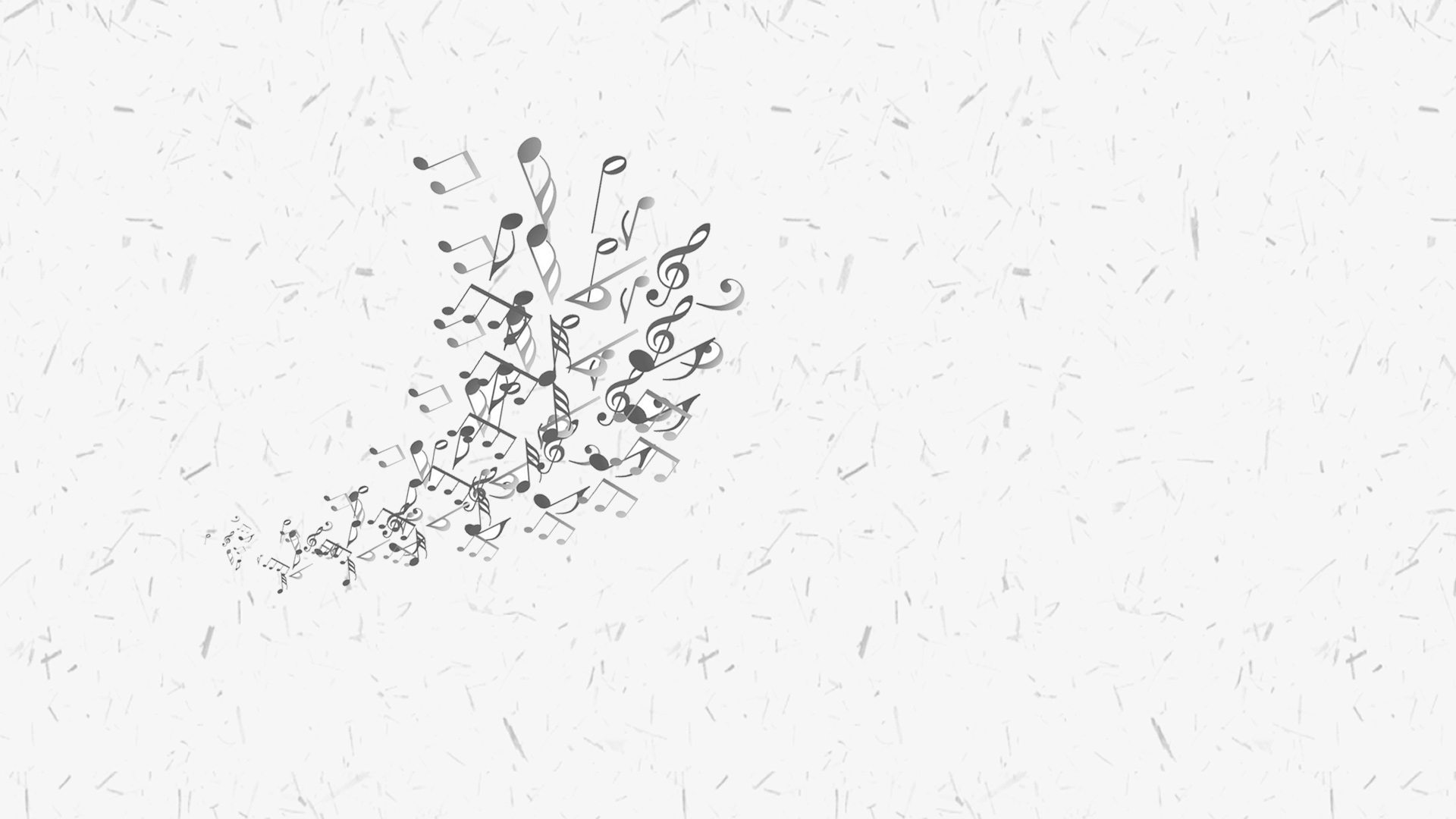 第二章
1
2
4
3
加入文字描述Add text
加入文字描述Add text
加入文字描述Add text
加入文字描述Add text
加入标题描述
CLICK TO ADD CAPTION TEXT
单击编辑标题
1.
在此框中选择粘贴，并选择只保留文字。您的内容打在这里，或者通过复制您的文本后，在此框您，或者通过复制您的文本后，
2.
添加标题
在此框中选择粘贴，并选择只保留文字。您的内容打在这里，或者通过复制您的文本后，在此框您，或者通过复制您的文本后，
KEYWORD
3.
在此框中选择粘贴，并选择只保留文字。您的内容打在这里，或者通过复制您的文本后，在此框您，或者通过复制您的文本后，
这里输入简单的文字概述这里输入简单字概述这里输入简单简单的文字概述这里输这里输入简单的文字概述这里输入简单字概述
加入标题描述
CLICK TO ADD CAPTION TEXT
添加标题
95%
修改文字或者删除
添加标题
75%
修改文字或者删除
添加标题
85%
修改文字或者删除
添加标题
52%
修改文字或者删除
添加标题
87%
修改文字或者删除
加入标题描述
CLICK TO ADD CAPTION TEXT
加入标题描述
Lorem ipsum dolor sit amet, consectetuer adipiscing elit. Maecenas porttitor congue.
加入标题描述
Lorem ipsum dolor sit amet, consectetuer adipiscing elit. Maecenas porttitor congue.
加入标题描述
Lorem ipsum dolor sit amet, consectetuer adipiscing elit. Maecenas porttitor congue.
加入标题描述
Lorem ipsum dolor sit amet, consectetuer adipiscing elit. Maecenas porttitor congue.
加入标题描述
CLICK TO ADD CAPTION TEXT
请替换文字内容
Please replace text, click add relevant headline, modify the text content, also can copy your content to this directly.
50%
62%
75%
45%
90%
加入标题描述
CLICK TO ADD CAPTION TEXT
01
03
04
02
点此输入标题
点此输入标题
点此输入标题
点此输入标题
点此输入文字
点此输入文字
点此输入文字
点此输入文字
Lorem ipsum dolor sit amet, consectetur adipisicing elit, sed do eiusmod tempor incididunt ut labore et dolore magna aliqua.
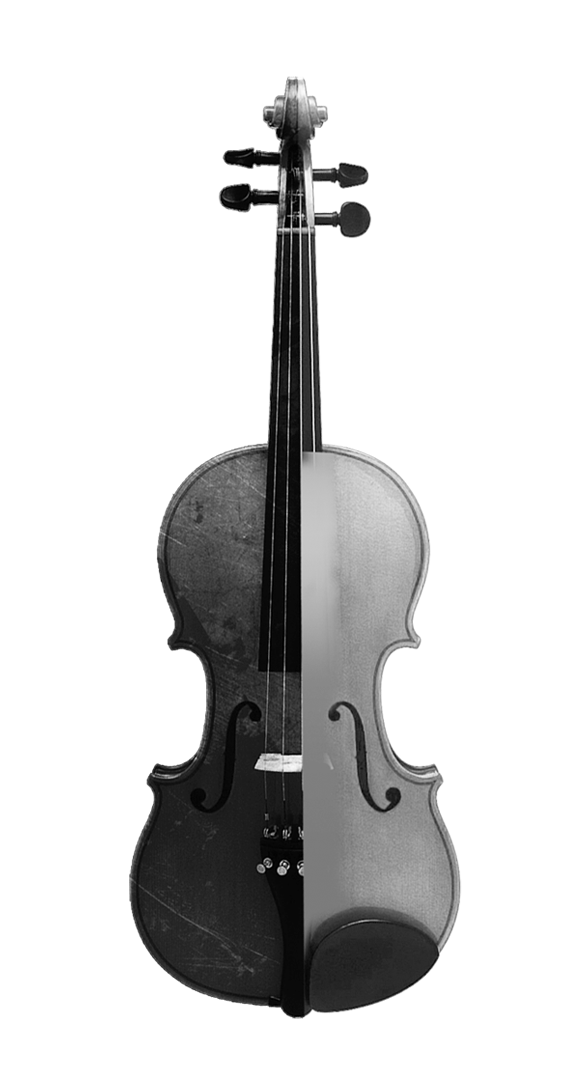 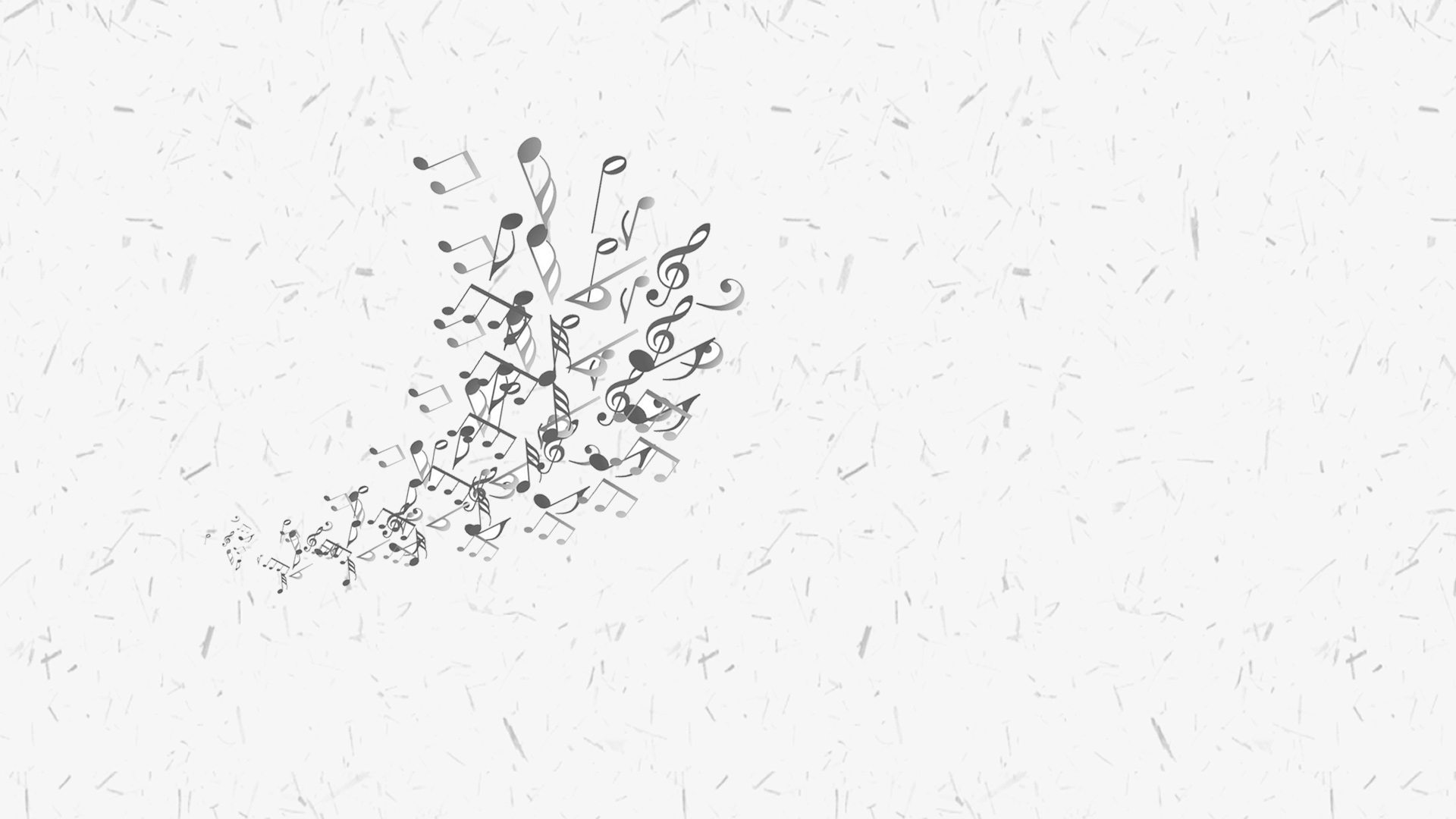 第三章
1
2
4
3
加入文字描述Add text
加入文字描述Add text
加入文字描述Add text
加入文字描述Add text
加入标题描述
CLICK TO ADD CAPTION TEXT
100%
A
88%
B
75%
C
58%
D
45%
E
30%
F
加入你的标题
请在此处输入您的文本，或者复制您的文本粘贴到此处请在此处请在此处输入您的文本，或者复制您的文本粘贴到此处请在此处或者复制您的文本粘贴到此处请在此处。或者复制您的文本粘贴到此处请在此处或者复制您的文本粘贴到此处请在此处
加入标题描述
CLICK TO ADD CAPTION TEXT
文字内容
文字内容
文字内容
加入文字
加入文字
加入文字
"那很容易出危险吧，"我说，"某处有一口深井，却又无人知道它的具体位置，是吧？一旦有人掉入，岂不没得救了？"
"当然算不得好死。"她用手拂去外套上沾的草穗，"要是直接摔折脖颈，当即死了倒也罢。可要是不巧只摔断腿脚没死成可怎么办呢？
再大声呼喊也没人听见，更没人发现，周围触目皆是爬来爬去的蜥蜴蜘蛛什么的。这么着，那里一堆一块地到处是死人的白骨，阴惨惨湿漉漉的。
加入标题描述
CLICK TO ADD CAPTION TEXT
20%
1.
在此框中选择粘贴，并选择只保留文字。您的内容打在这里，或者通过复制您的文本后，在此框您的内容打在这里，或者通过复制您的文本后，
2.
在此框中选择粘贴，并选择只保留文字。您的内容打在这里，或者通过复制您的文本后，在此框您的内容打在这里，或者通过复制您的文本后，
3.
在此框中选择粘贴，并选择只保留文字。您的内容打在这里，或者通过复制您的文本后，在此框您的内容打在这里，或者通过复制您的文本后，
Users
4.
在此框中选择粘贴，并选择只保留文字。您的内容打在这里，或者通过复制您的文本后，在此框您的内容打在这里，或者通过复制您的文本后，
加入标题描述
CLICK TO ADD CAPTION TEXT
Chart & Diagram
Bulb Analysis
Our Support
SEO
The Cup
Lorem ipsum dolor sit amet, consectetur adipiscing elit. Integer dolor quam, pretium eu
Lorem ipsum dolor sit amet, consectetur adipiscing elit. Integer dolor quam, pretium eu
Lorem ipsum dolor sit amet, consectetur adipiscing elit. Integer dolor quam, pretium eu placerat eu semper et nunc.
Lorem ipsum dolor sit amet, consectetur adipiscing elit. Integer dolor
Lorem ipsum dolor sit amet, consectetur adipiscing elit. Integer dolor
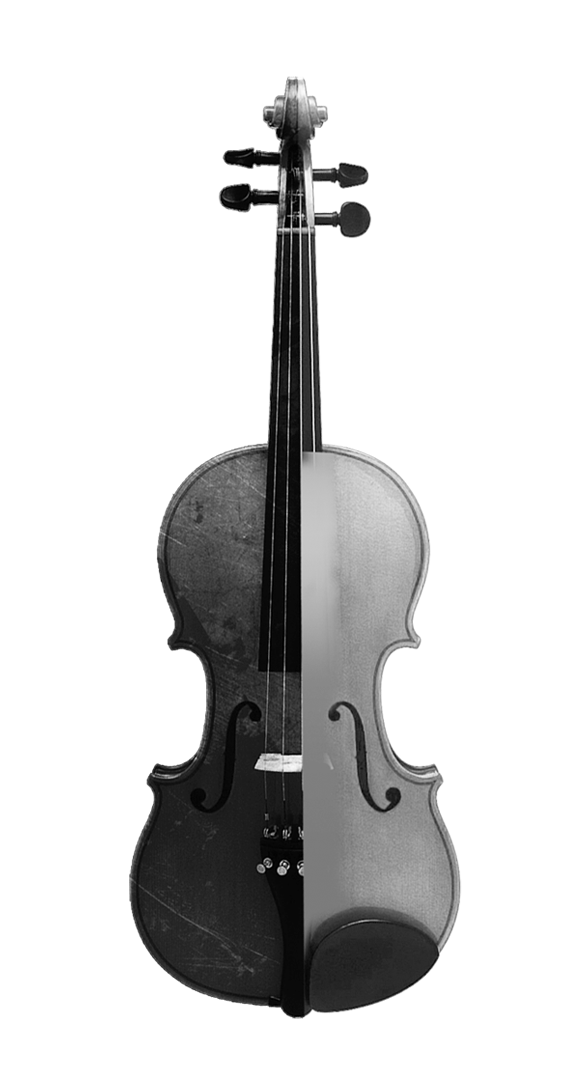 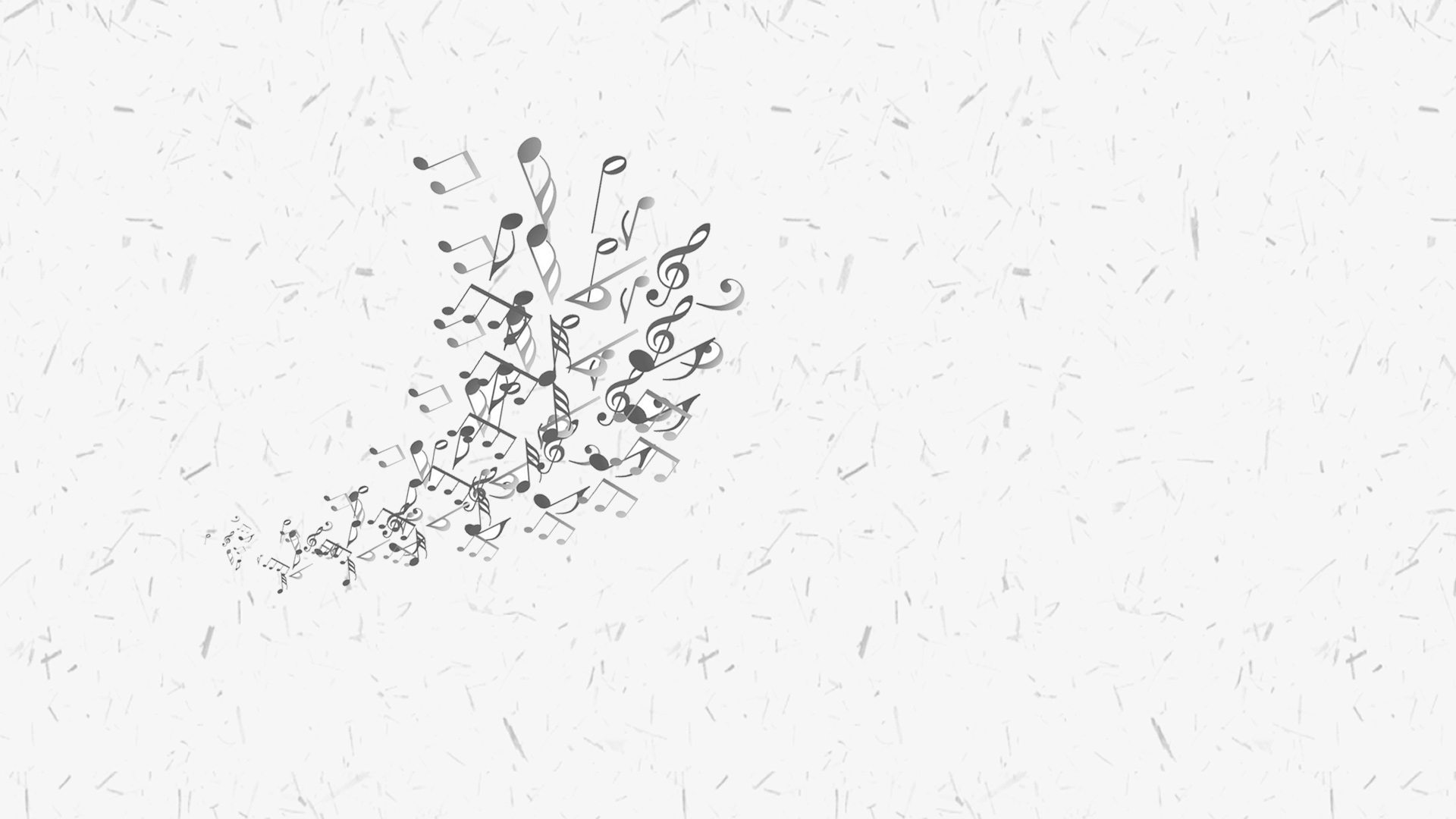 第四章
1
2
4
3
加入文字描述Add text
加入文字描述Add text
加入文字描述Add text
加入文字描述Add text
加入标题描述
加入标题描述
加入标题描述
加入标题描述
加入标题描述
The concepts national income and national product have roughly the same value and can be used interchangeably if our interes
The concepts national income and national product have roughly the same value and can be used interchangeably if our interes
The concepts national income and national product have roughly the same value and can be used interchangeably if our interes
The concepts national income and national product have roughly the same value and can be used interchangeably if our interes
CLICK TO ADD CAPTION TEXT
01
02
03
04
加入标题描述
CLICK TO ADD CAPTION TEXT
Promotion
Lorem ipsum dolor sit amet, consectetur adipiscing elit. Nulla imperdiet volutpat dui at fermentum..
idea
Lorem ipsum dolor sit amet, consectetur adipiscing elit. Nulla imperdiet volutpat dui at fermentum..
media
Lorem ipsum dolor sit amet, consectetur adipiscing elit. Nulla imperdiet volutpat dui at fermentum..
Lorem ipsum dolor sit amet, consectetur adipiscing elit. Mauris interdum, sapien et pellentesque sollicitudin, nibh lorem tincidunt est, non placerat mi quam sit amet nulla.
communication
Lorem ipsum dolor sit amet, consectetur adipiscing elit. Nulla imperdiet volutpat dui at fermentum..
加入标题描述
CLICK TO ADD CAPTION TEXT
点击添加文字，点击添加文字
关键词
点击添加文字，点击添加文字
关键词
关键词
点击添加文字，点击添加文字
加入标题描述
CLICK TO ADD CAPTION TEXT
CONTENTS
You can click here to enter your text. Click here to enter your text. You can click here to enter your text.
CONTENTS
You can click here to enter your text. Click here to enter your text. You can click here to enter your text.
CONTENTS
You can click here to enter your text. Click here to enter your text. You can click here to enter your text.
CONTENTS
You can click here to enter your text. Click here to enter your text. You can click here to enter your text.
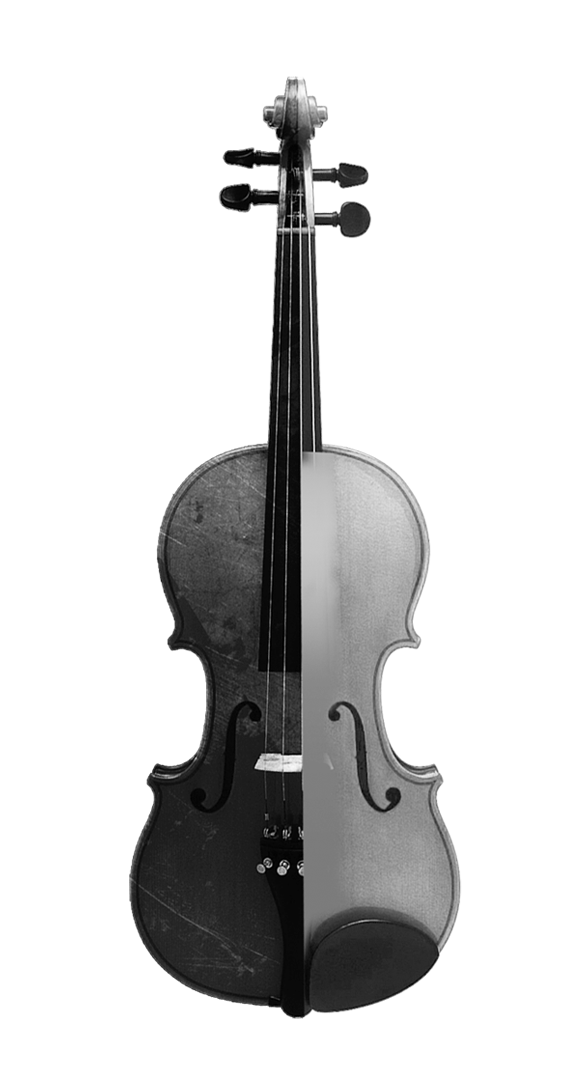 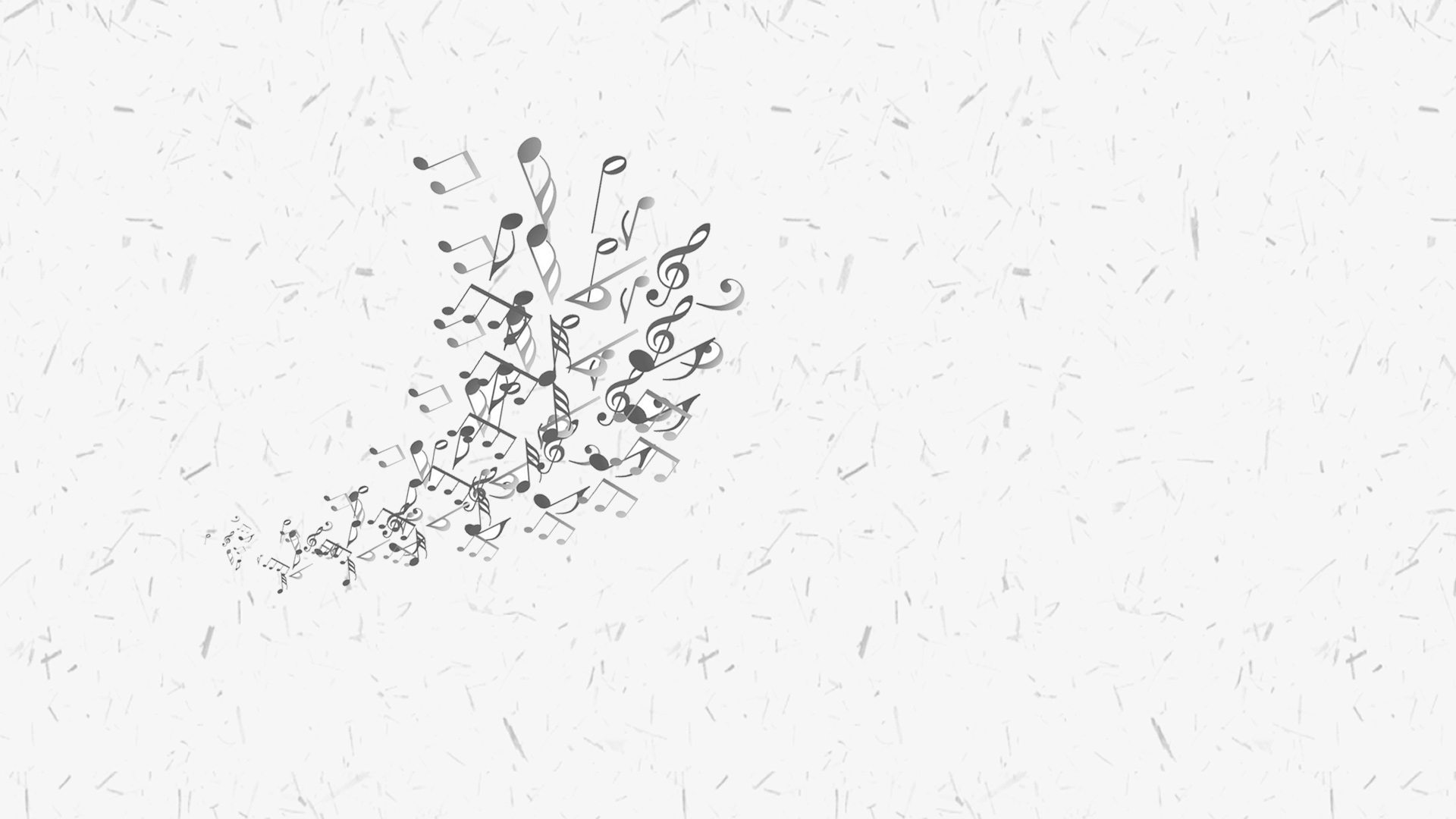 谢谢您的观看指导
THE PIANO MUSIC PPT TEMPLATE
Dragon Boat Festival every the 5th day of the fifth month 
of the Chinese lunar calendar, 
was originally a summer holiday from plague, 
later Chu poet Qu